COVID-19: 		Lage National, 30.11.2020Informationen für den Krisenstab
Schätzung der Reproduktionszahl (R)
Schätzung der Reproduktionszahl (4-Tage-R):  
30.11.2020: 	1,04 (95%-Prädiktionsintervall: 0,87 – 1,24)
29.11.2020: 	1,03 (95%-Prädiktionsintervall: 0,89 – 1,21)
Schätzung eines stabileren R (7-Tage-R):
30.11.2020: 0,91 (95%- Prädiktionsintervall: 0,82 – 0,99)
29.11.2020: 0,95 (95%- Prädiktionsintervall: 0,87 – 1,04)
30.11.2020
1
[Speaker Notes: Quelle: Ordner des aktuellen Lageberichts S:\Projekte\RKI_nCoV-Lage\3.Kommunikation\3.7.Lageberichte]
7-Tage-Inzidenz der Bundesländer nach Berichtsdatum (Datenstand 30.11.2020 0:00 Uhr)
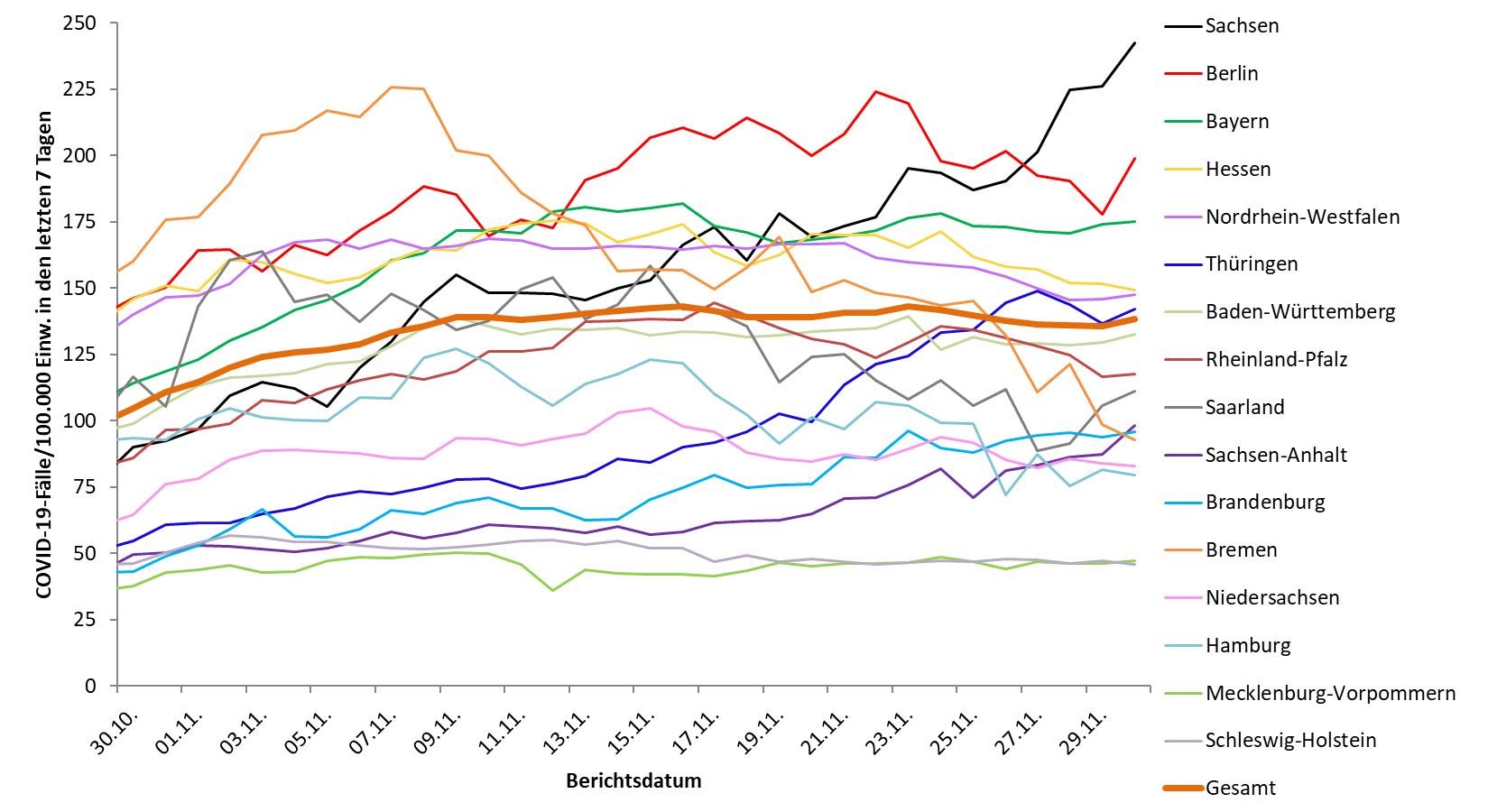 30.11.2020
2
[Speaker Notes: Datei Fallzahlen_kumulativ_Datum]
Geografische Verteilung in Deutschland: 7-Tage-Inzidenz
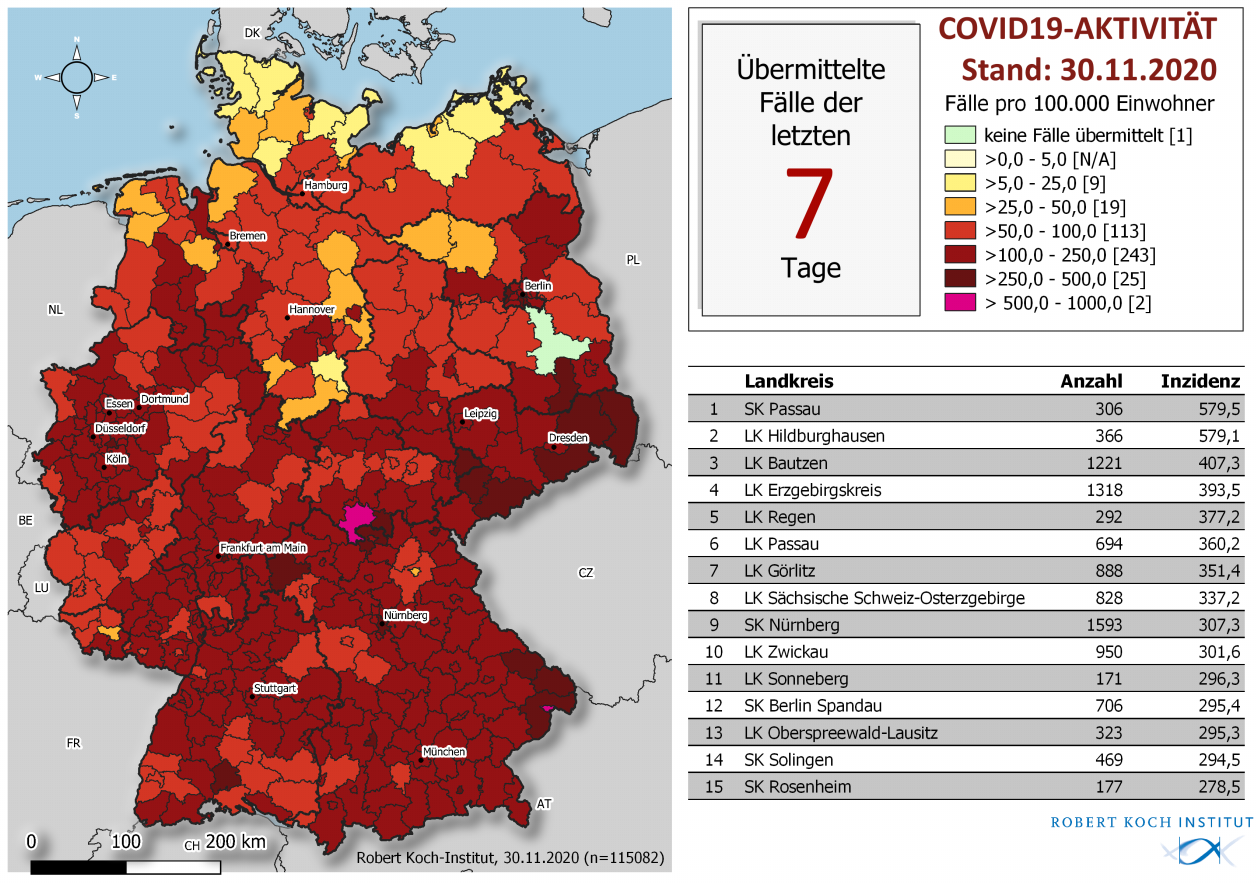 30.11.2020
3